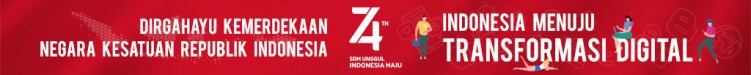 BIMTEK PENULISAN BERITAWEBSITE Ditjen APTIKA
Aviary Bintaro, 30 Juli 2019
Website Ditjen Aptika
Website Aptika merupakan sarana publikasi:
Program-program dan kegiatan di Ditjen Aptika
Data-data di bidang aplikasi informatika (bahan buku Dinamika Data)
Alamat: https://aptika.kominfo.go.id/, Wordpress untuk kolaborasi
Rangkaian Bimtek Website Aptika
Pustiknas Ciputat, 13 Des 2018
Penulisan 'hardnews' (Heru Margianto dari Kompas.com) 
Tata kelola media teknologi (Anton Pardede ex PC Media)
Pustiknas Ciputat, 15 Feb 2019
Fotografi jurnalistik (Hariyanto Boejl dari Media Indonesia)
Pengelolaan Website Kominfo (Taufik Hidayat dari Biro Humas)
Pustiknas Ciputat, 23 Apr 2019
Portal Berita Infopublik.id (Taofik Rauf dari Ditjen IKP)
Sinergi Website Kominfo (Taufik Hidayat dari Biro Humas)
Aviary Bintaro, 30 Juli 2019
Pendalaman penulisan hardnews (Enggar Harususilo dari Kompas.com)
Pelatihan tata bahasa Indonesia (Anwar Natari dari SatuDunia)
Ditjen Aplikasi Informatika
Unit Eselon 1 di Kementerian Kominfo, terdiri dari 6 Satker:
Dit. Tata Kelola Aplikasi Informatika (TKAI)
Dit. Ekonomi Digital (ED)
Dit. Pemberdayaan Informatika (PI)
Dit. Layanan Aplikasi Informatika Pemerintahan (LAIP)
Dit. Pengendalian Aplikasi Informatika (PAI)
Sekretariat Direktorat Jenderal (Setditjen)
Satuan Kerja Eselon 2 memiliki program-program, seperti:
Dit. LAIP: 100 Smart City, Layanan e-Office (siMAYA), Domain go.id
Dit. ED: UMKM/Petani/Nelayan Go Online, Game Rating
Dit. PI: 1000 Startup Digital, Literasi Digital, Nexticorn
Dit. PAI: Pemblokiran konten negatif, Sertifikasi elektronik
Dit. TKAI: RUU PDP, Revisi PP PSTE, Layanan Aptika Terintegrasi
Sejumlah Kendala
Kendala umum:
SDM tidak khusus komunikasi / jurnalistik
Website hanya sarana penunjang publikasi
Kendala liputan:
Laporan sangat terlambat atau tidak didapat
Tidak menguasai / update terhadap substansi
Kegiatan monoton dengan laporan normatif
Militansi rendah untuk menghasilkan laporan berkualitas
Kendala tulisan:
Belum sesuai kaidah penulisan hardnews
Alur tulisan tidak runut atau fokus ke satu isu
Kalimat tidak efektif: klise, bertele-tele, berulang
Kaidah bahasa: huruf besar/kecil, kata sambung, tanda baca
Dilema bahasa: istilah asing, istilah teknis
Statistik Berita
Penulis terbanyak:
Leski, 99
Hasanah, 30
Pratiwi, 20
Nova, 18
Maykada, 14
Puti, 13
Subiakto, 6
“Dimanakah Daftar Inkubator TIK?”
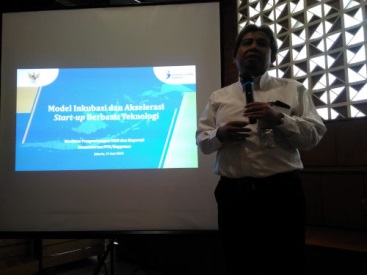 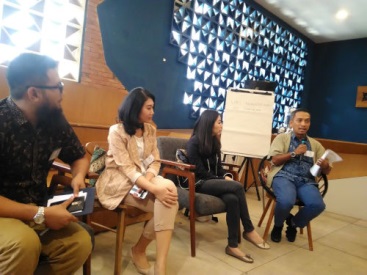 Data Bidang Aptika
Menyediakan rujukan praktis tentang produk, layanan, dan ekosistem di bidang aplikasi informatika.
Update berkala di web, arsip menjadi buku Dinamika Data
Data berasal dari Ditjen Aptika + Mitra Aptika.
Daftar Isi:
Internet dan Media Sosial
Regulasi dan Kebijakan
Infrastruktur
Aplikasi
Pengembangan SDM
Pemeringkatan dan Penghargaan
Kerja sama Internasional
Komunitas Aptika.
TERIMA KASIH
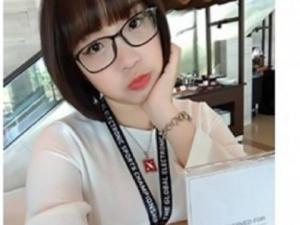 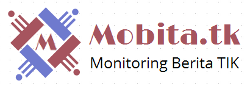 Kategori Tulisan / Posting
Berita: Memberitakan suatu kegiatan / acara
Persyaratan kelayakan berita:
Kegiatan bukan untuk target internal atau koordinasi
Diutamakan mengangkat / promosi program tertentu
Tidak terlalu pendek atau panjang, minimal 1500 karakter
Tanggal posting jangan terlalu jauh dari kejadian (2 hari)
Terdiri dari sub kategori:
Sesuai lingkup direktorat (Dit. ED, PI, LAIP, TKAI, PAI, Set)
Sorotan Media (berita trending dari media online, siaran pers)
Program: Terkait program-program di Aptika
Dikelola oleh Setditjen secara berkala
Bila update, tanggal akan disesuaikan
Artikel: Sejenis feature, non berita dan non program.
Prinsip Penulisan Berita
Konsep penulisan berita adalah hardnews (referensi Kompas.com)
To the point, hanya fakta, 5w + 1h, piramida terbalik
Setiap paragraf berisi 1-3 kalimat (jangan terlalu panjang)
Sudut pandang penulisan adalah untuk konsumsi publik
Hindari sudut pandang pelaksana kegiatan / lapgas / administratif
Mengangkat satu sisi (angle), bukan laporan kegiatan lengkap
Hirarki pemberitaan web Aptika:
Dihadiri oleh Dirjen, Sesditjen, Direktur, dst
Kesempatan penulisan oleh pelaksana / satker (1 hari)
Lebih cepat lebih baik:
Toleransi wajar 2 hari (H+2)
Dapat dikutip oleh website Kominfo (sehari 3 kali: pagi, siang, sore)
Sertakan foto-foto dan informasi tambahan:
Berasal dokumentasi program / kegiatan / berita sendiri
Dapat dicari lewat Google (saling berbagi pakai informasi)
Target berita untuk dirujuk / disebarluaskan oleh media mainstream.
Catatan Penulisan Berita
Judul + paragraf 1
Judul bagian dari paragraf 1
Par 1, Kalimat 1: Ringkasan tulisan (jangan klise, bisa dibuat belakangan)
Par 1, Kalimat 2: Pengantar tulisan ke paragraf 2.
Paragraf 2 adalah inti dari tulisan:
Triple-w (who where when), paling mudah kutipan
Pendalaman ke Par 3, 4, 5, dst (how, why, tambahan)
Penyampaian ucapan orang per orang
Upayakan fokus ke topik bahasan
Alur mengalir, mis: sementara itu kata X, ... lanjut Y, ... demikian Z
Disesuaikan dengan konteks dan tidak perlu berurutan
Penulisan bertele-tele atau terlalu panjang
Terlalu banyak ‘yang’, kata sambung, ‘koma’, kalimat berulang
Ambil kalimat paling penting / relevan dan diringkas
Kegiatan berulang cari faktor pembeda
Lokasi, pembicara, diskusi, relevansi kekinian